简约年中汇报总结
SIMPLE STYLE MID YEAR REPORT SUMMARY
本次汇报主要包括上半年工作内容/主要项目成就/数据展示以及未来下半年的发展方向，感谢各位领导莅临观看！
工作内容汇报
WORK CONTENT REPORT
重要项目展示
IMPORTANT PROJECT DISPLAY
下半年工作计划
WORK PLAN
第一部分
工作内容汇报
展示去年整体工作内容和工作成果，评选部分优秀工作员工。
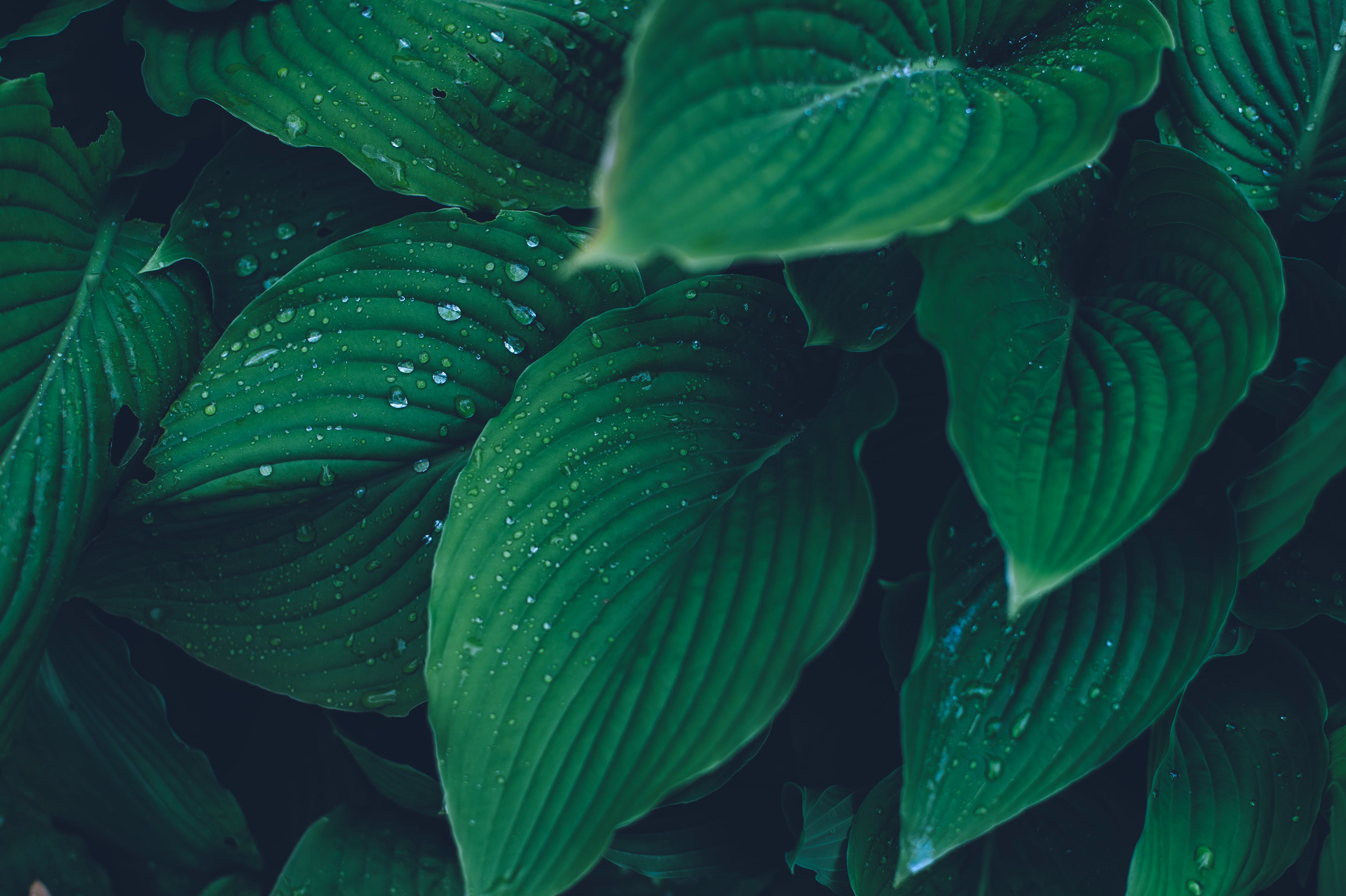 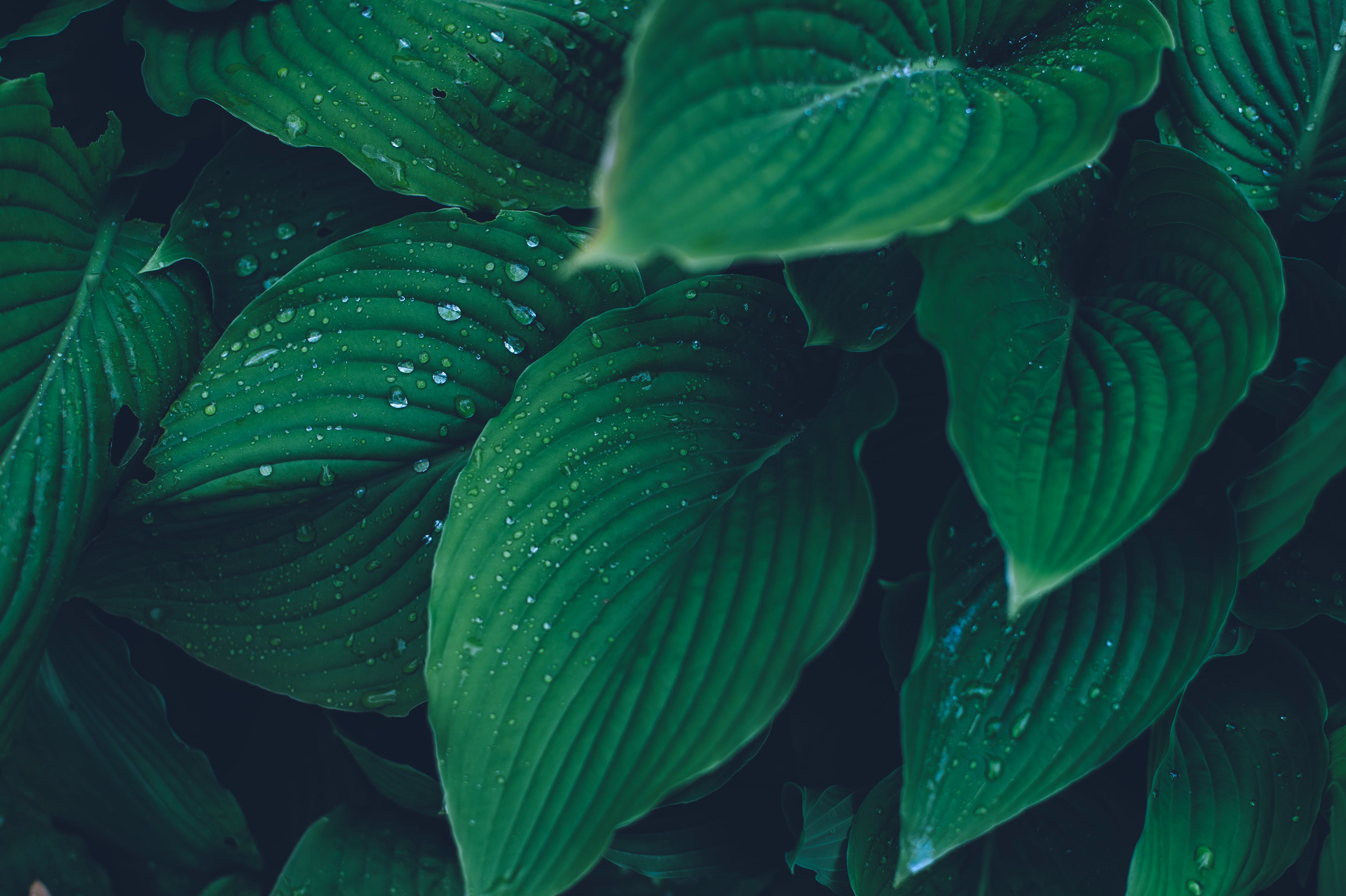 领导发言
未来我们将从创新性、实用性、性能等多方面发展，争取在保持原来业绩的基础上，增加投入，更加用心的提升工作团队的效率和能力。

当然，我们也会在产品方面多加用心，对于原来的产品进行更新换代，增加市场占有率，同时提升利润，祝愿未来我们都有良好的表现！
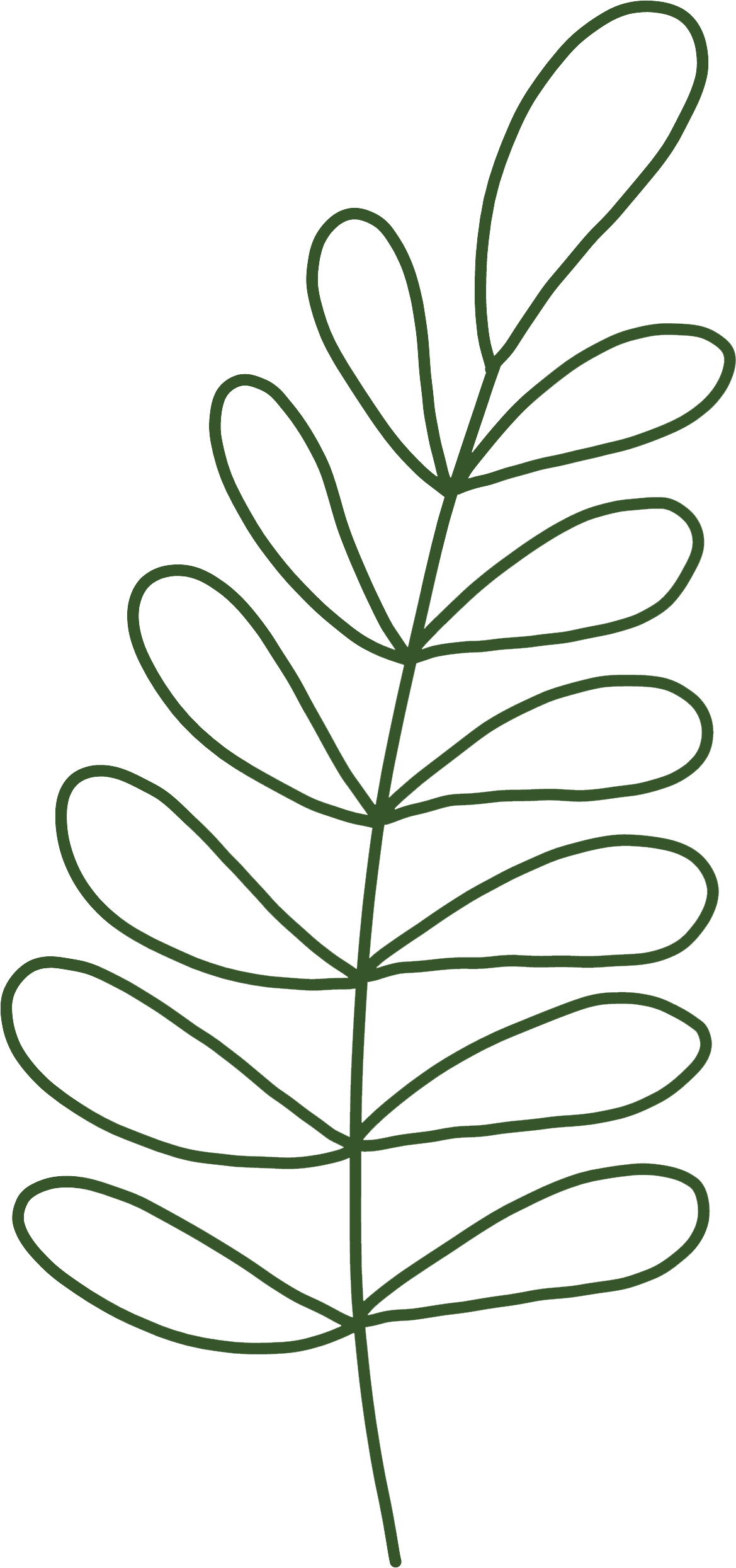 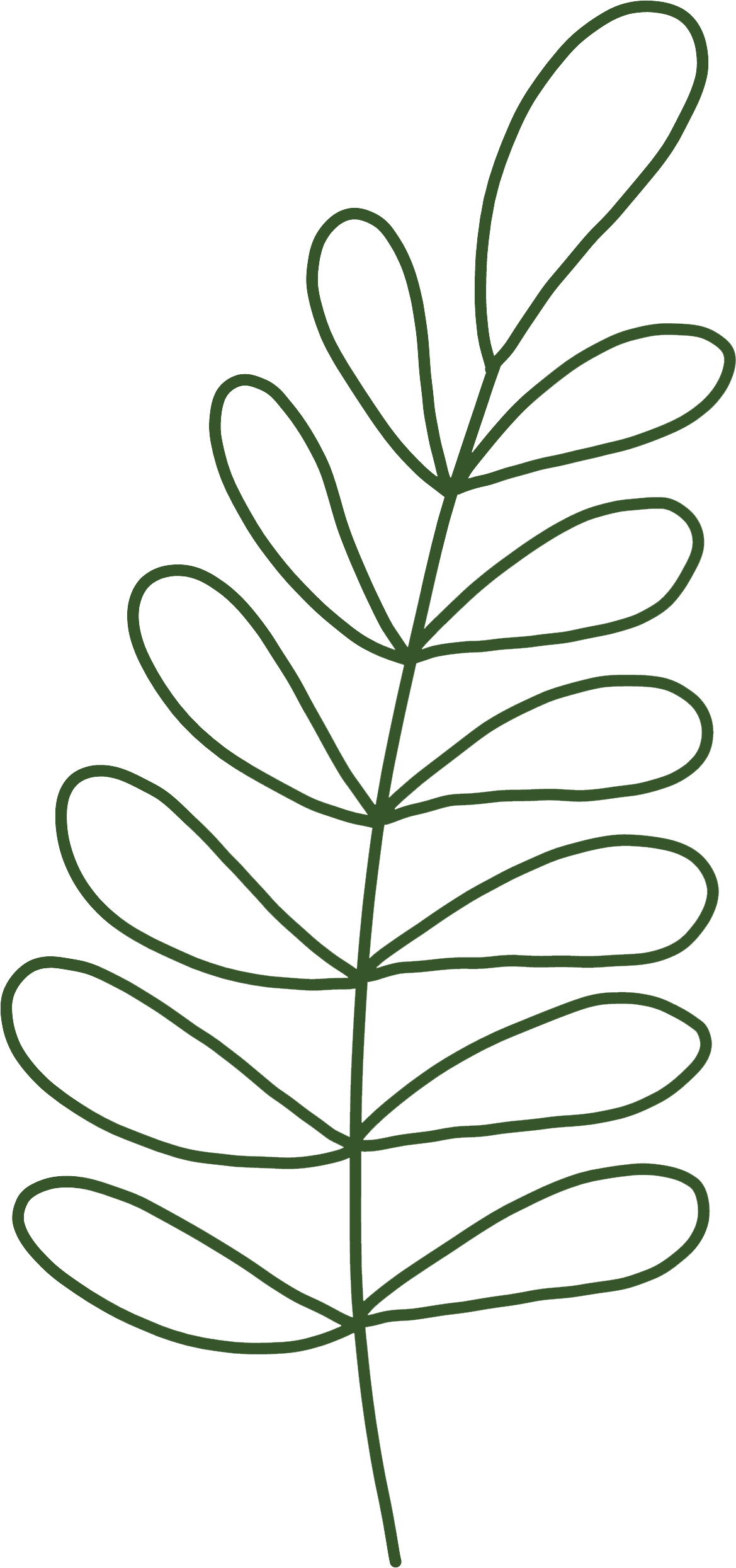 3年
公司发展
154万
销售业绩
965千
销售额
584人
团队人数
100%
满意度
01
全年数据展示
CHAPTER ONE
ANNUAL DATA DISPLAY
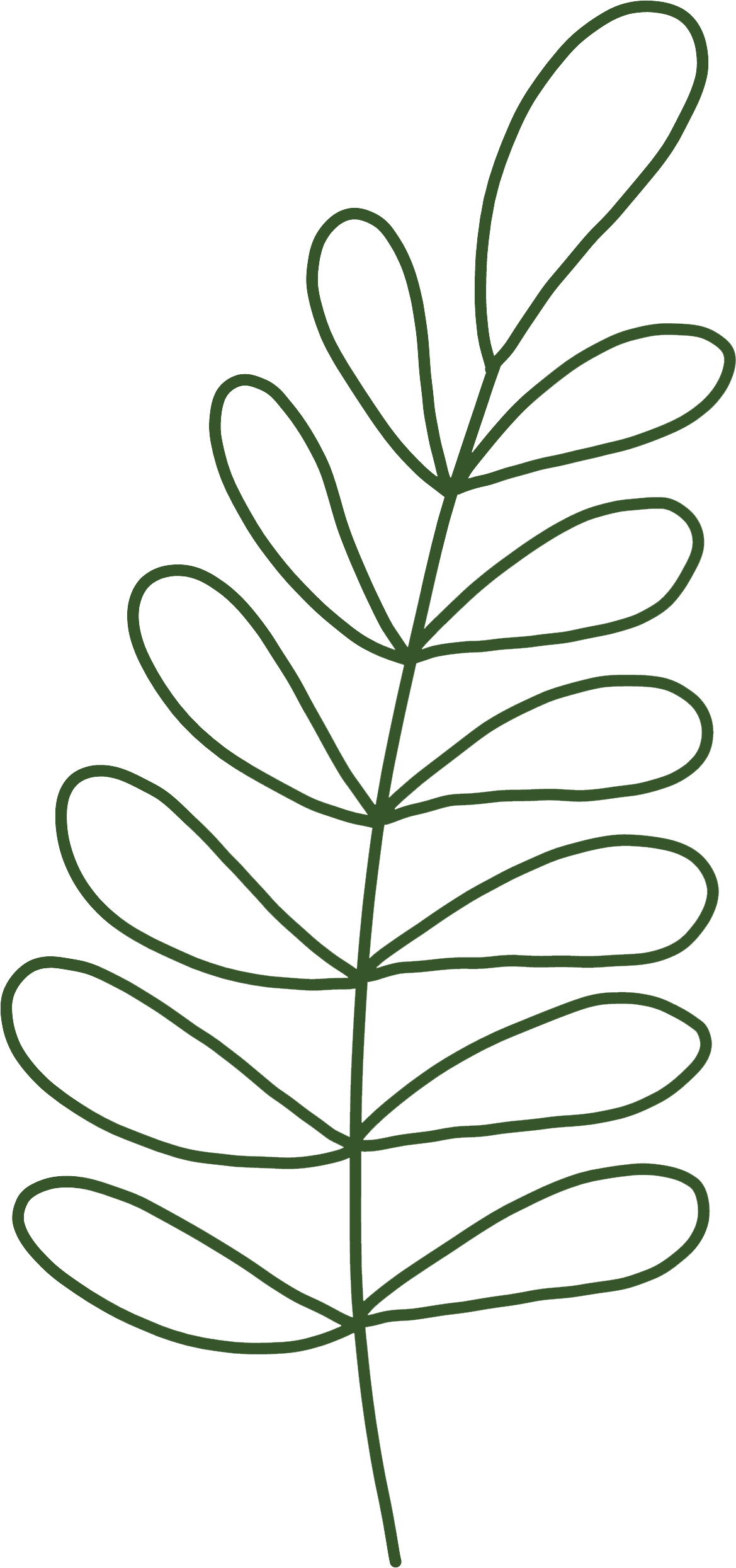 整体工作完成情况较好，没有重大失误，员工整体创作性、团结性都比较强。
>
查看更多
01
02
03
04
上半年
工作情况
上半年
销售情况
下半年
工作情况
下半年
销售情况
整体工作完成情况较好，没有重大失误，员工整体创作性、团结性都比较强。
基本完成预计销售目标，并且超出预期目标10%，但是在利润方面就不太理想。
整体工作完成情况较好，没有重大失误，员工整体创作性、团结性都比较强。
基本完成预计销售目标，并且超出预期目标10%，但是在利润方面就不太理想。
01
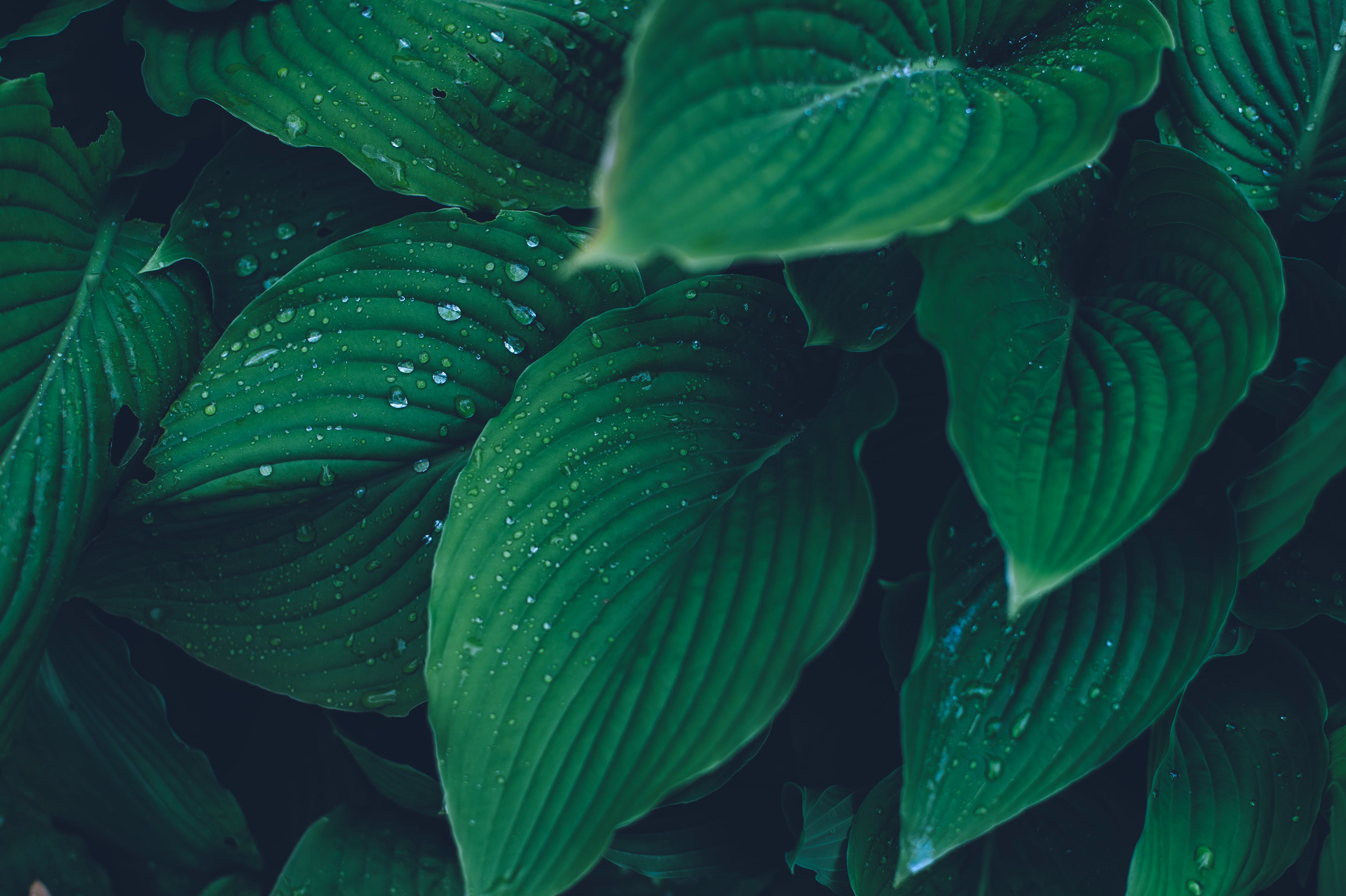 CHAPTER ONE
全年工作评价
ANNUAL WORK EVALUATION
整体完成的较好
整体工作完成情况较好，没有重大失误，员工整体创作性、团结性都比较强。
80%
部分仍存在问题
未来还需要继续努力
虽然整体完成的较好，但是部分内容仍然存在问题，需要积极发现问题并且改进。
60%
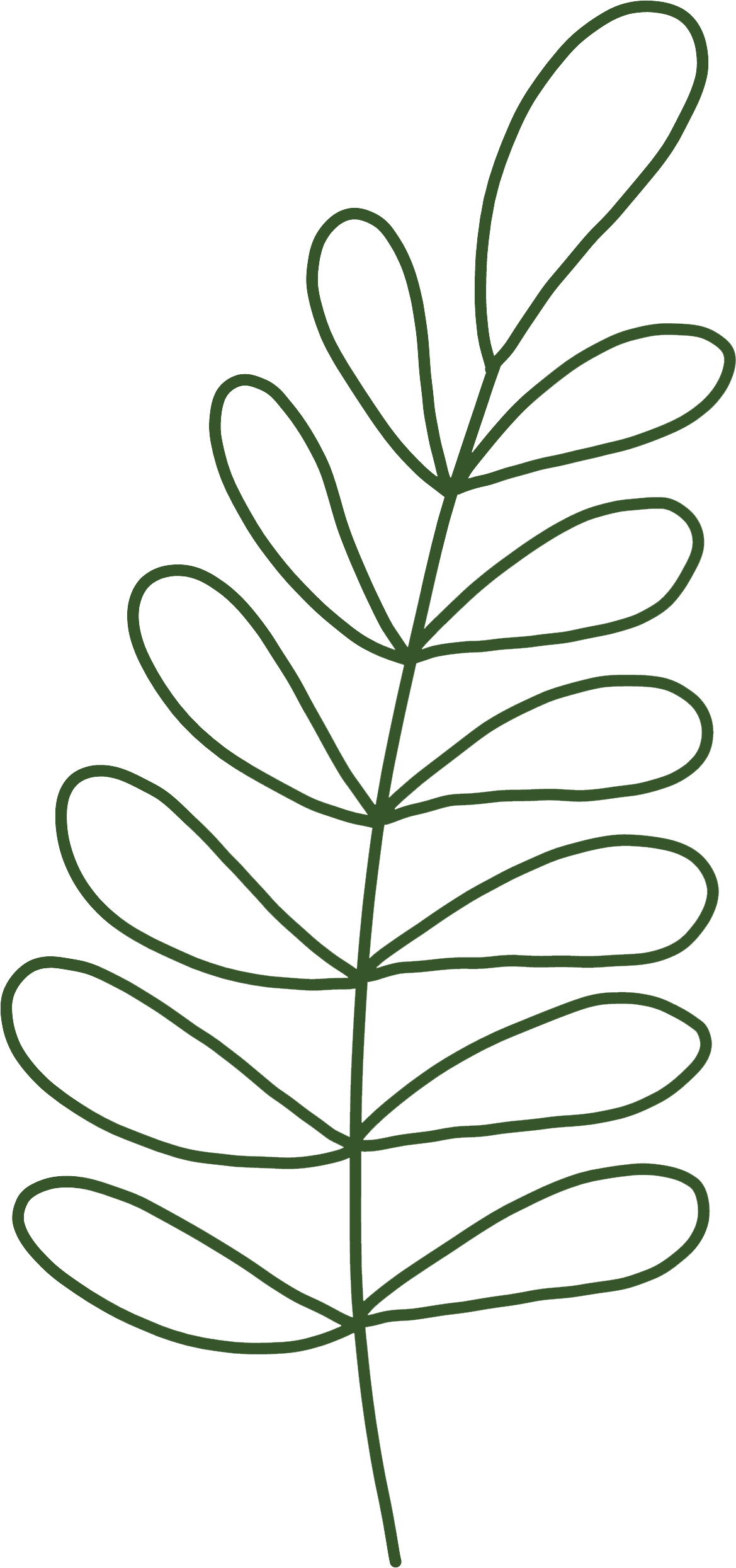 未来的发展还是应该朝着增加销售，降低成本的方向，并且不断提升员工的能力。
第二部分
重要项目展示
展示去年工作成就以及重要的工作项目，到底哪里做得好？
02
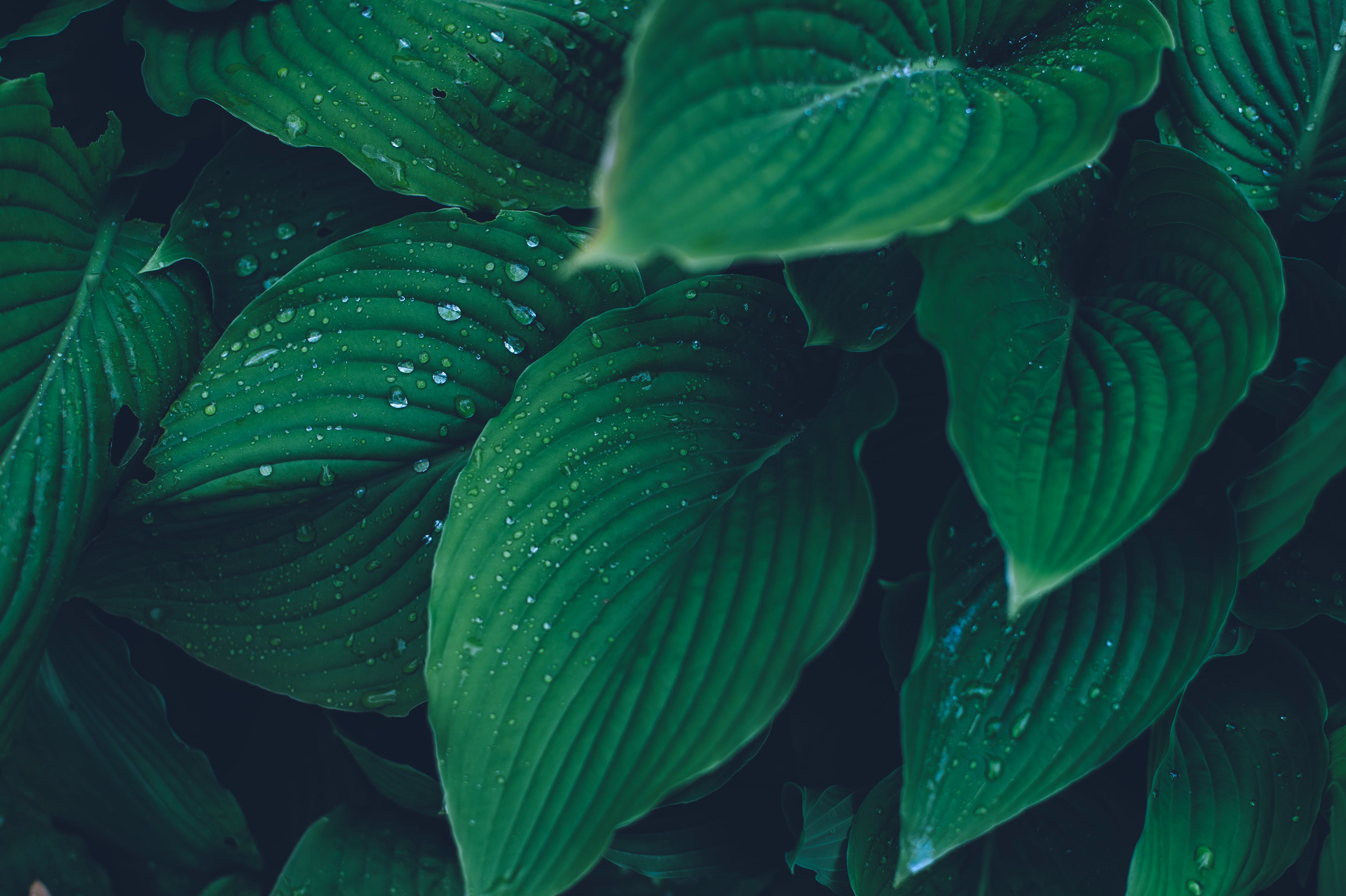 CHAPTER TWO
上半年工作总结
ANNUAL WORK REPORT
STEP 03
STEP 01
STEP 02
细节仍存在问题
基本完成目标
销售目标达成
整体工作完成情况较好，没有重大失误，员工整体创作性、团结性都比较强。
整体工作完成情况较好，没有重大失误，员工整体创作性、团结性都比较强。
基本完成预计销售目标，并且超出预期目标10%，但是在利润方面就不太理想。
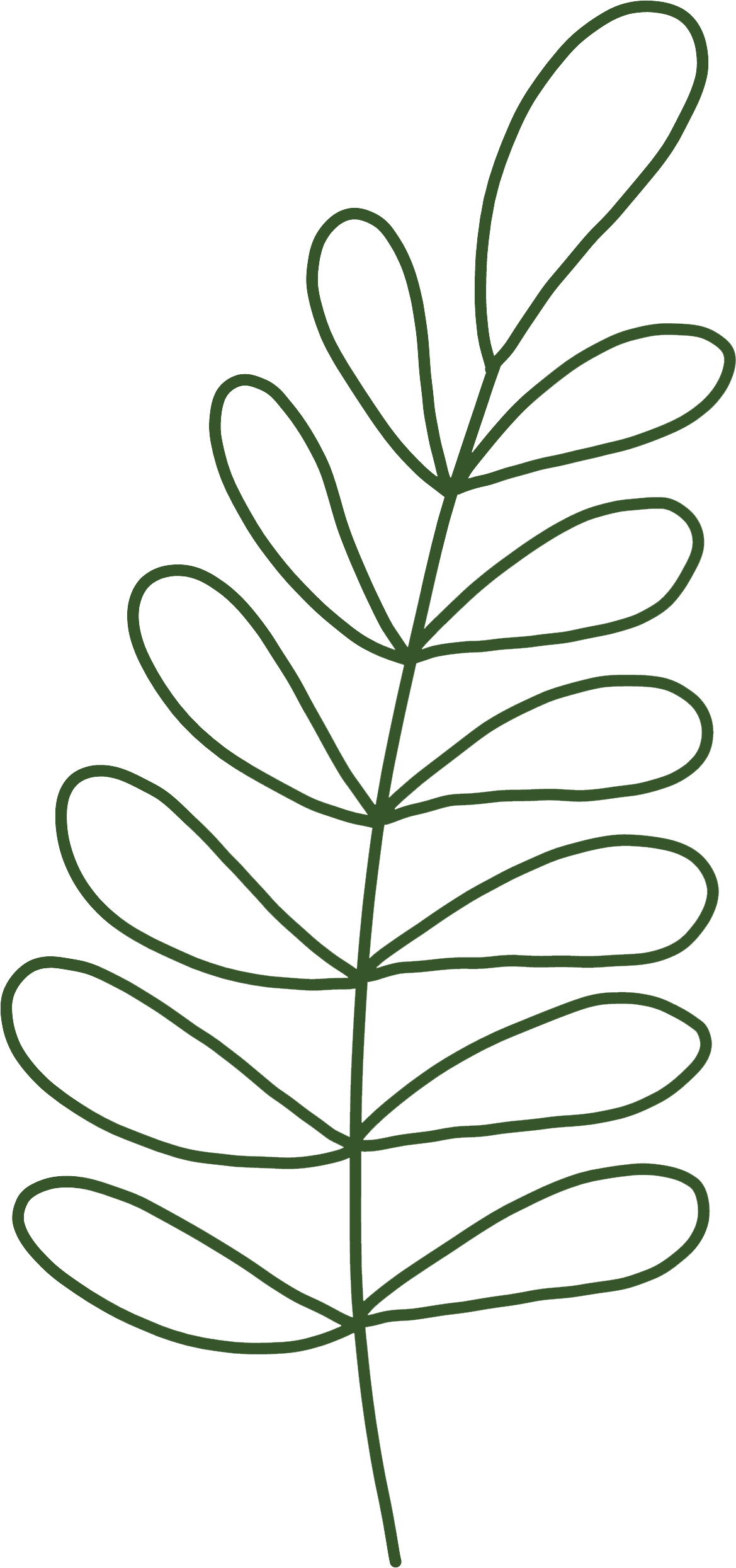 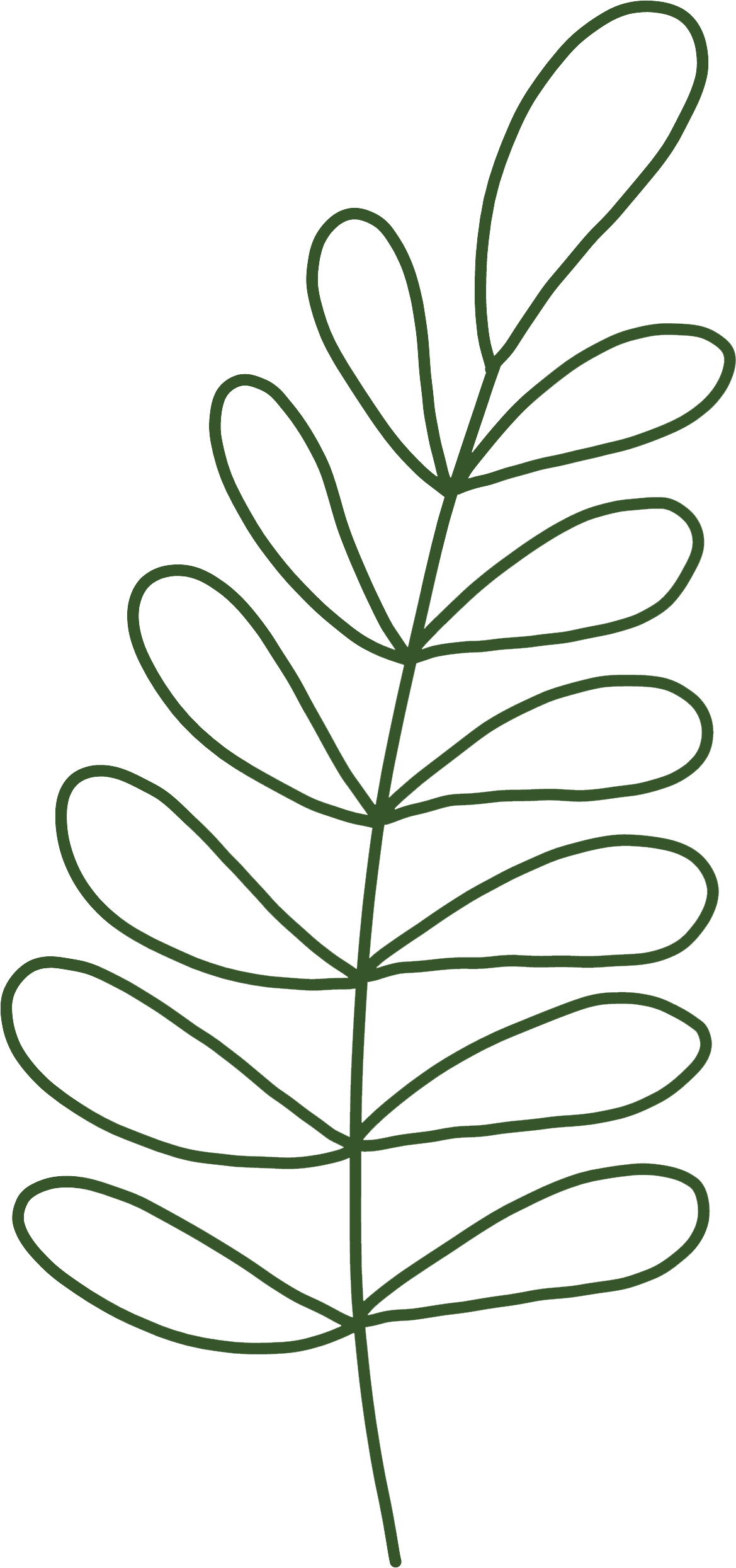 02
市场占比情况
CHAPTER TWO
MARKET SHARE OF PRODUCTS
125
358
427%
954
团队数量
产品数量
完成率
产品发展
产品A的销量整体完成预期值，占据目前市面上大部分的份额。
产品B的销量整体完成预期值，占据目前市面上大部分的份额。
产品C的销量整体完成率一般，来年可以从创新性，提升销量。
产品D的销量整体情况不符合预期，且表现较差，重点观察。
未来
展望发展
重点项目完成度良好，并且在创新性、性价比和销量方面都完成预期目标，占据市场较大份额，对于未来持有较好的观望态度。
02
项目优点展示
CHAPTER ONE
PROJECT ADVANTAGES DISPLAY
销量高
人气高
创新强
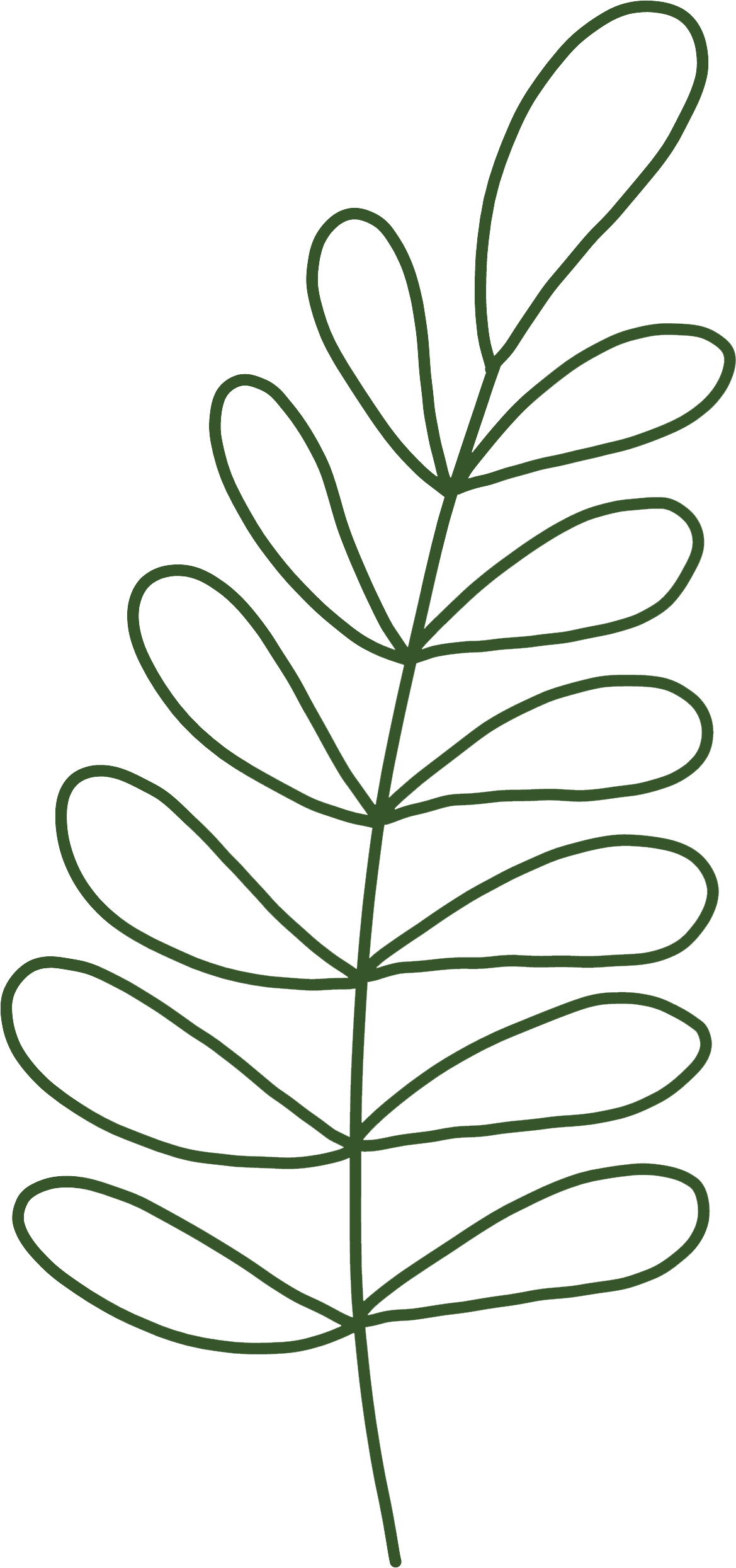 完成了预期的整体销售目标，并且还超出预期目标的金额10%。
和市场上同类型的产品相比，性价比高的同时，人气也不断累积。
和过往产品相比，创新性更强，在性能和实用性方面都有所增强。
第三部分
下半年工作计划
除了重点项目外，还有哪些工作项目是做得好的，有没有存在什么问题？
03
未来发展方向
CHAPTER THR
FUTURE DEVELOPMENT DIRECTION
01
02
03
互联网
销售平台
线上和线下
主要发展方向是朝着互联网领域，其他次之。
线上主要是各个销售平台，另外一些小渠道也不能拉下。
线上销售+线下零售两个渠道相结合起来。
04
05
06
新兴渠道
自媒体
其他渠道
除了传统的发展方向，一些新兴发展起来的渠道要重视。
自媒体发展也是主要发展方向之一，注重潮流。
当然还是要将线上和线下两者结合起来，都很重要。
03
整体SWOT分析
CHAPTER THR
OVERALL SWOT ANALYSIS
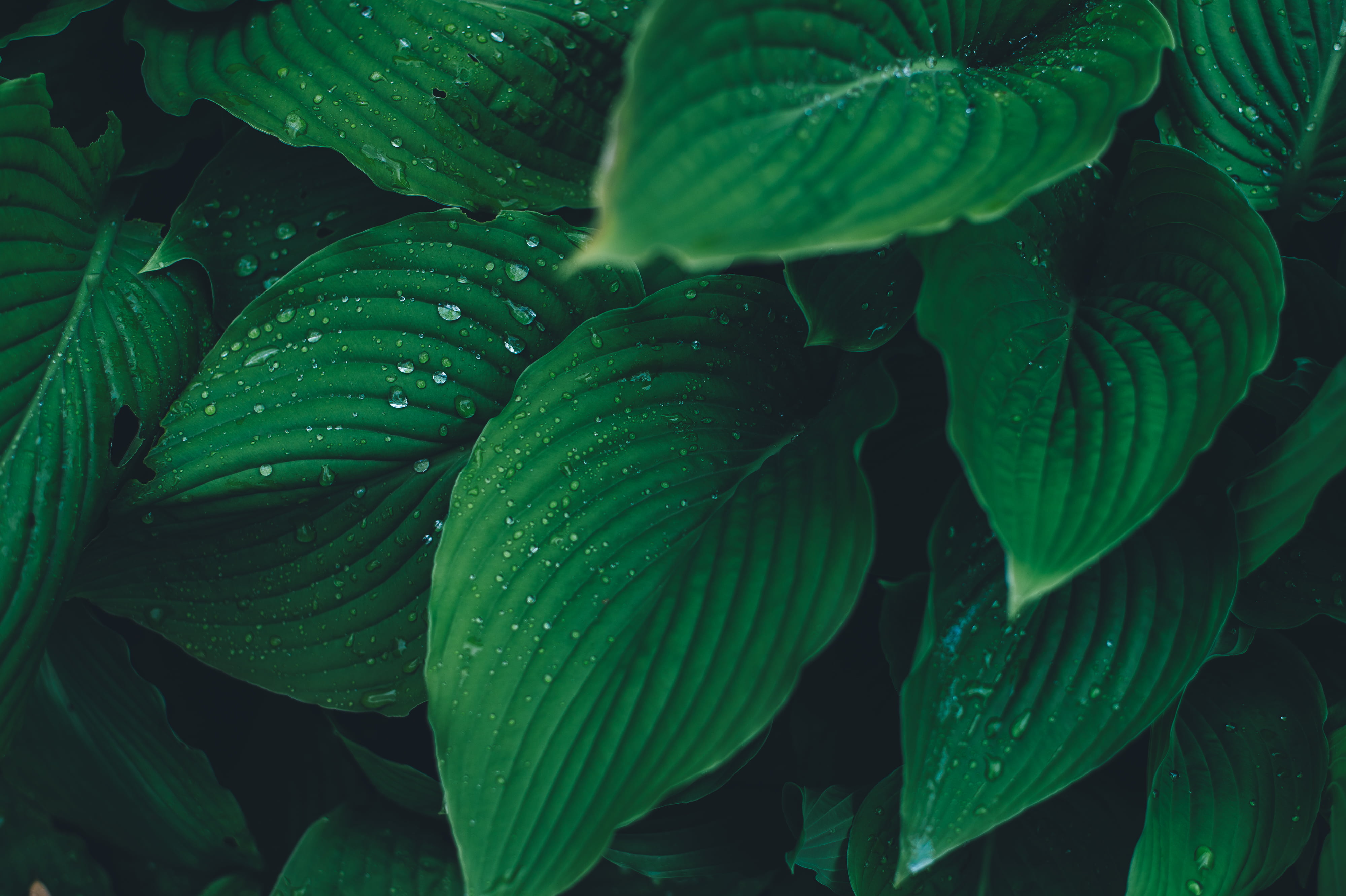 有哪些优势？
有哪些劣势？
销售数量较高，并且能占据市场份额比较大，优于其他产品。
整体利润率过低，导致整体的销售金额虽然不错，但是并没有很高的利润。
有什么威胁？
有什么机会？
其他产品的市场份额也在逐渐扩大，并且对方也在不断增加自己的能力。
可以从创新的角度出发，提升整体的销量和创新实用性，希望发展更好。
SWOT分析
03
部分产品销售情况
CHAPTER THR
SALES OF SOME PRODUCTS
整体
评价状况
未来发展数据
虽然整体完成的较好，但是部分内容仍然存在问题。
102%
预计完成率
24000
销售额（万元）
感谢观看
THANK YOU FOR WATCHING！
本次汇报主要包括上半年工作内容/主要项目成就/数据展示以及未来下半年的发展方向，感谢各位领导莅临观看！
OfficePLUS.cn
标注
字体使用


行距

素材

声明



作者
中文 思源黑体
英文 思源黑体

标题 1.0
正文 1.3
Piqsels

本网站所提供的任何信息内容（包括但不限于 PPT 模板、Word 文档、Excel 图表、图片素材等）均受《中华人民共和国著作权法》、《信息网络传播权保护条例》及其他适用的法律法规的保护，未经权利人书面明确授权，信息内容的任何部分(包括图片或图表)不得被全部或部分的复制、传播、销售，否则将承担法律责任。

小莹酱